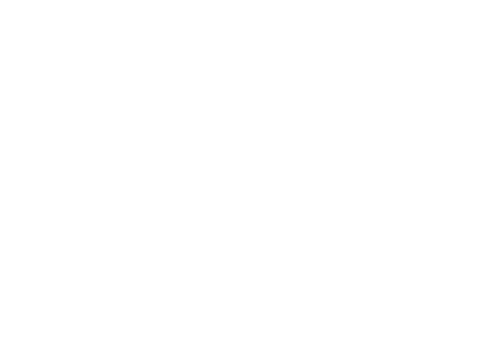 6 июня 1799 г.
В детстве его ласково называли 
«Мой свет», «Красно солнышко», 
«Милый ангел».
«Путешествие к 
А. С. Пушкину»
Огромное влияние на будущего поэта оказала его няня.
«Путешествие к 
А. С. Пушкину»
По горизонтали2. Где родился А.С. Пушкин?  
4. На каком языке говорили в семье поэта?  
5. Сколько сказок написал А.С. Пушкин?  
6. С каким царём встретился в детстве А.С. Пушкин?  По вертикали1. Где учился А.С. Пушкин?  
3. Как звали няню поэта?
http://puzzlecup.com/?guess=0B651195086BDDAU
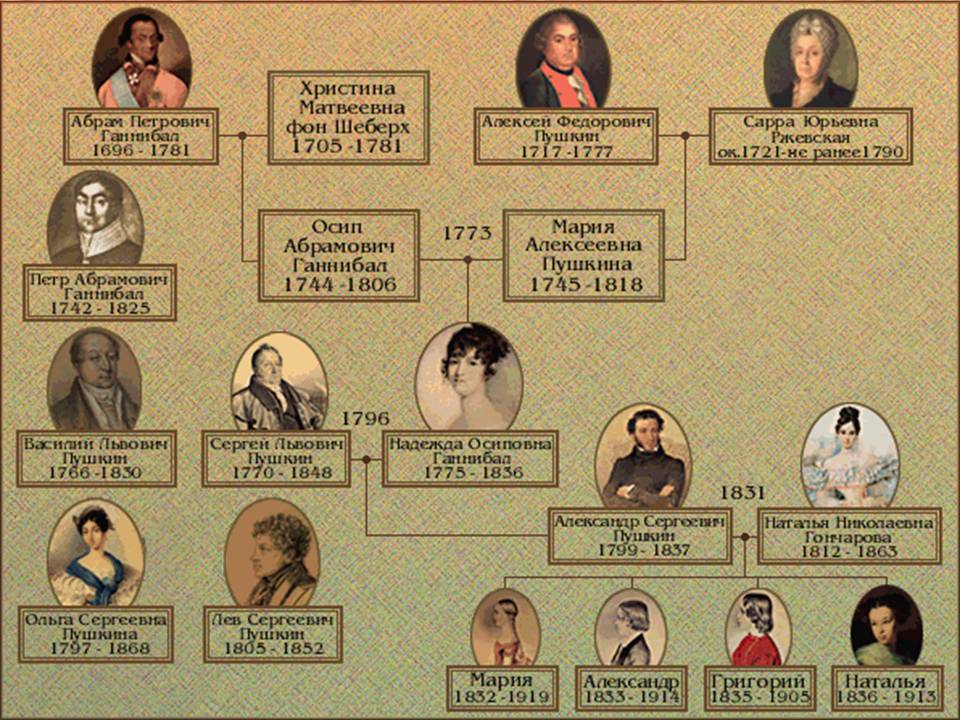 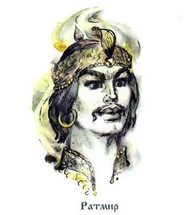 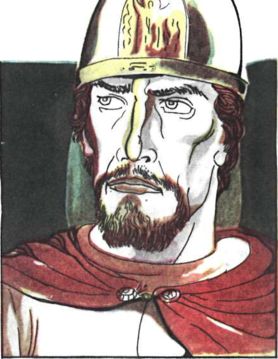 Ратмир
Гаврила Алексич
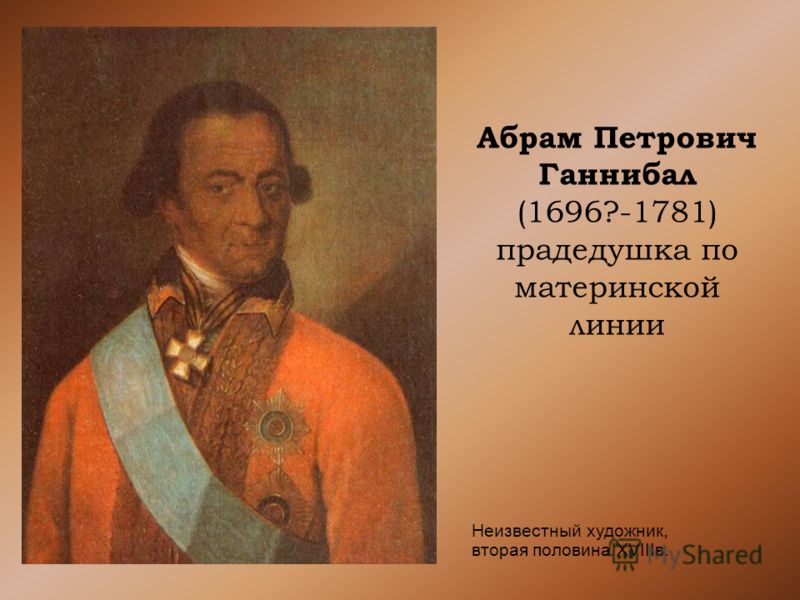 Абрам Петрович Ганнибал
(1696 -1781)
прадедушка по материнской линии
Родители А. С. Пушкина
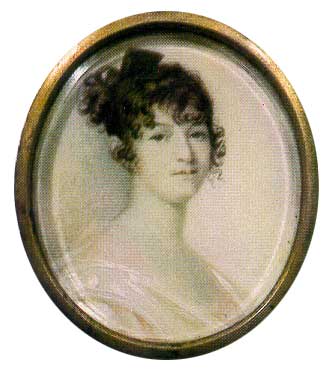 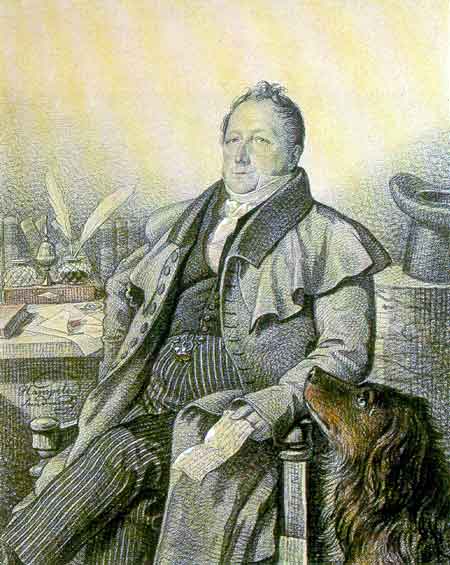 Надежда Осиповна
Сергей Львович
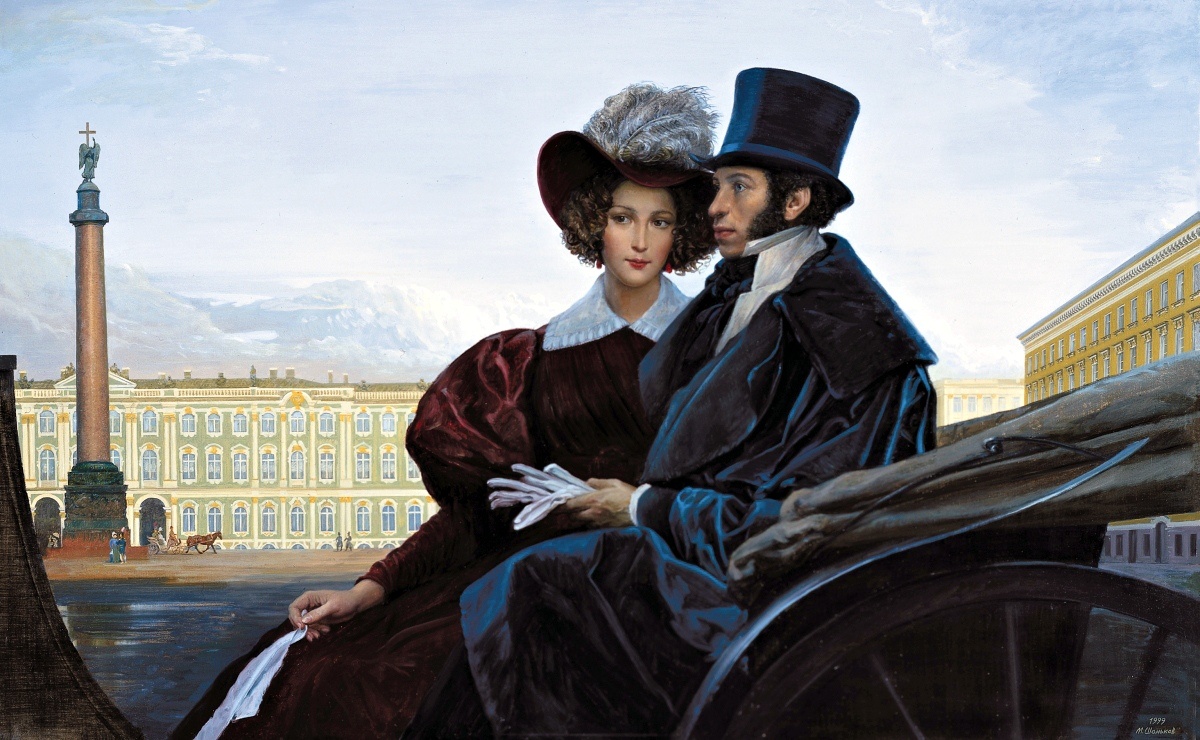 Чета Пушкиных
Наталья Николаевна (Гончарова) и Александр Сергеевич
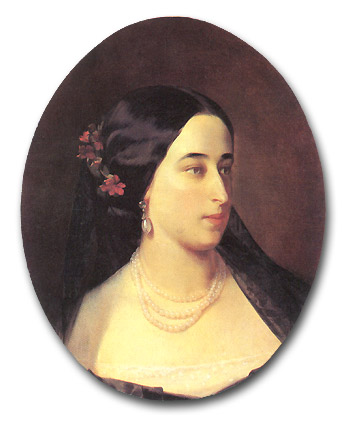 Мария Александровна 
получила домашнее образование, была фрейлиной императрицы Марии Александровны, супруги Александра II. В 1860 году вышла замуж за Леонида Николаевича Гартунга, генерал-майора, управляющего императорскими конными заводами в Туле и Москве.
Старшая дочь
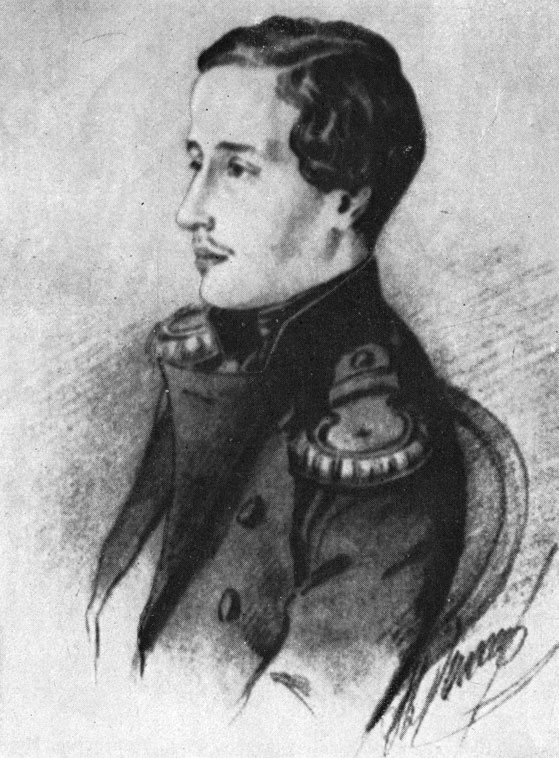 Александр Александрович Пушкин –  выпускник Петербургского Императорского Пажеского корпуса. Награжден золотым Георгиевским оружием с надписью «За храбрость» и орденом Святого Владимира 4 степени с мечами и бантом. За 35 лет военной службы Александр Александрович стал кавалером многих русских и трех иностранных орденов. Избрал профессиональную карьеру военного.
Старший сын
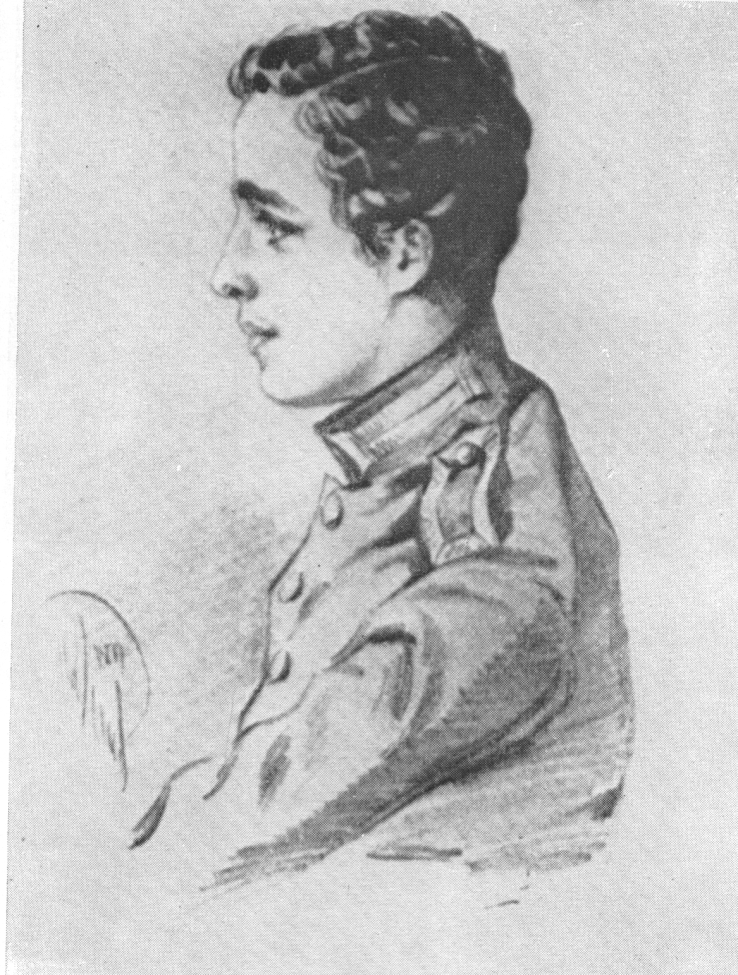 Григорий Александрович Пушкин окончил Пажеский корпус. Вышел в отставку в чине подполковника, проживал с женой в Михайловском Псковской губернии. Вместе с женой он принимал участие в общественной жизни, устраивая благотворительные вечера, материально поддерживая и опекая бедных учеников гимназии.
Младший сын
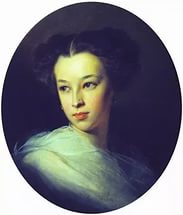 Наталья Александровна Пушкина получила домашнее образование. Современники называли ее «прекрасной дочерью прекрасной матери». По своему характеру и отчасти внешне Наталья Александровна очень походила на Пушкина. Она была личность незаурядная и по-своему талантливая, чувствовалось, что она – дочь великого Пушкина
Младшая дочь
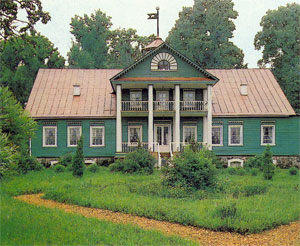 Михайловское  - 
родовое поместье поэта
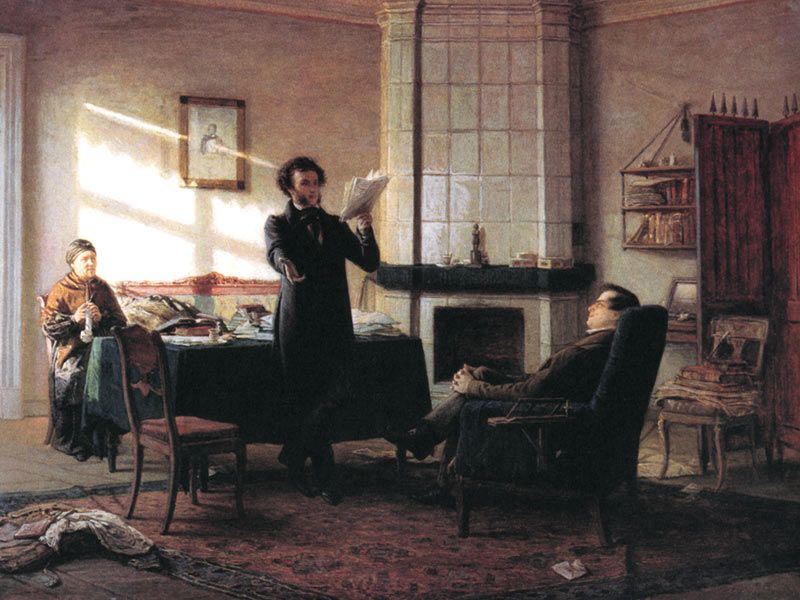 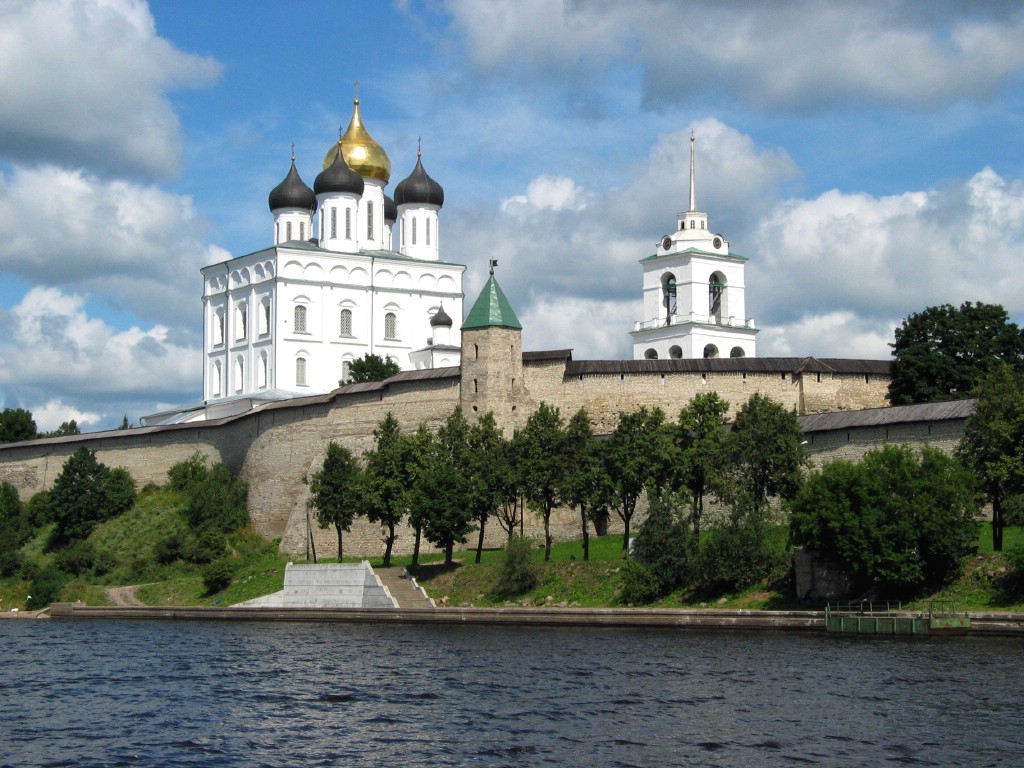 Могила А.С. Пушкина
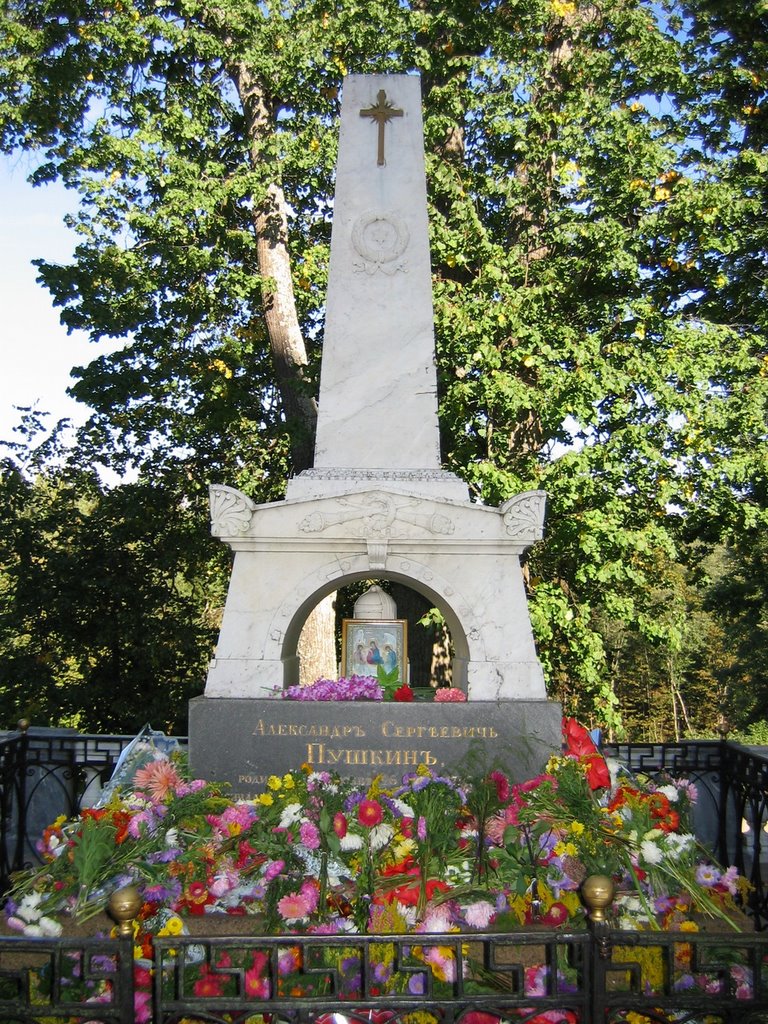 Святогорский монастырь
ТОЧКА СТАРТА: С4                         ТОЧКА ФИНИША:   ?
                              Все шаги выполняйте лицом к выделенной линии
 
Шаг №1. От кого, по семейным преданиям, ведёт начало род по линии отца А.С. Пушкина?
           :  Гаврилы                      : воина                          : Александр                        : А.П. Ганнибал
              Алексича                       Ратмира	                Невский         	
 
Шаг №2. Как зовут, по летописным сведениям, родоначальника поколений Пушкиных?
     :  Гаврилы       	           : воина                           : А.П. Ганнибал                           : Александр 
        Алексича                          Ратмира	                                                                    Невский	
 
Шаг №3. Как звали прадеда А.С. Пушкина по материнской линии?
     :  Гаврилы       	      : А.П. Ганнибал                       : Александр                           : воин Ратмир
        Алексича                   	                                      Невский         	
 
Шаг №4. Как звали мать поэта?
     :  Мария       	           : Наталья                       : Мария                                    : Надежда 
        Алексеевна                      Осиповна	               Александровна                       Осиповна	
 
Шаг №5. Где похоронен А.С. Пушкин?
     :  в Москве       	     : в Санкт-                       : в Пскове                        : у Святогорского 
                                           Петербурге	                	                               монастыря	
 
Шаг №6. Что мы празднуем по Указу Президента РФ в день рождения А.С. Пушкина?
         : День       	       : День  русского                        : День                                   :  День 
           астрономии               языка               	                      математики                         литературы
F5
Сегодня я узнал …
Было интересно …
Было трудно …
Я выполнял задания …
Я понял, что …
Используемые источники
Фон http://desktopwallpapers.org.ua/pic/201203/640x480/desktopwallpapers.org.ua-13605.jpg 
Подпись http://davaiknam.ru/texts/1090/1089055/1089055_html_m7be56d73.jpg
Портрет http://www.pravoslavie.ru/sas/image/100377/37749.p.jpg?0.2270472028648976 
Пушкин и Натали http://img-fotki.yandex.ru/get/3303/ole060953.0/0_1aaf0_39257f53_XL.jpg 
Чернильница с пером http://ibm.bmstu.ru/wp-content/uploads/2013/10/%D0%9F%D0%B5%D1%80%D0%BE_%D0%B8_%D1%87%D0%B5%D1%80%D0%BD%D0%B8%D0%BB%D1%8C%D0%BD%D0%B8%D1%86%D0%B0-300x177.png
Вы можете использовать 
данное оформление 
для создания своих презентаций, 
но в своей презентации вы должны указать 
источник шаблона: 

Фокина Лидия Петровна
учитель начальных классов
МКОУ «СОШ ст. Евсино»
Искитимского района
Новосибирской области
Сайт http://linda6035.ucoz.ru/